Experimental Probability: decimal version
Intelligent Practice
Silent 
Teacher
Narration
Your Turn
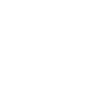 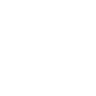 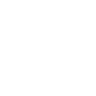 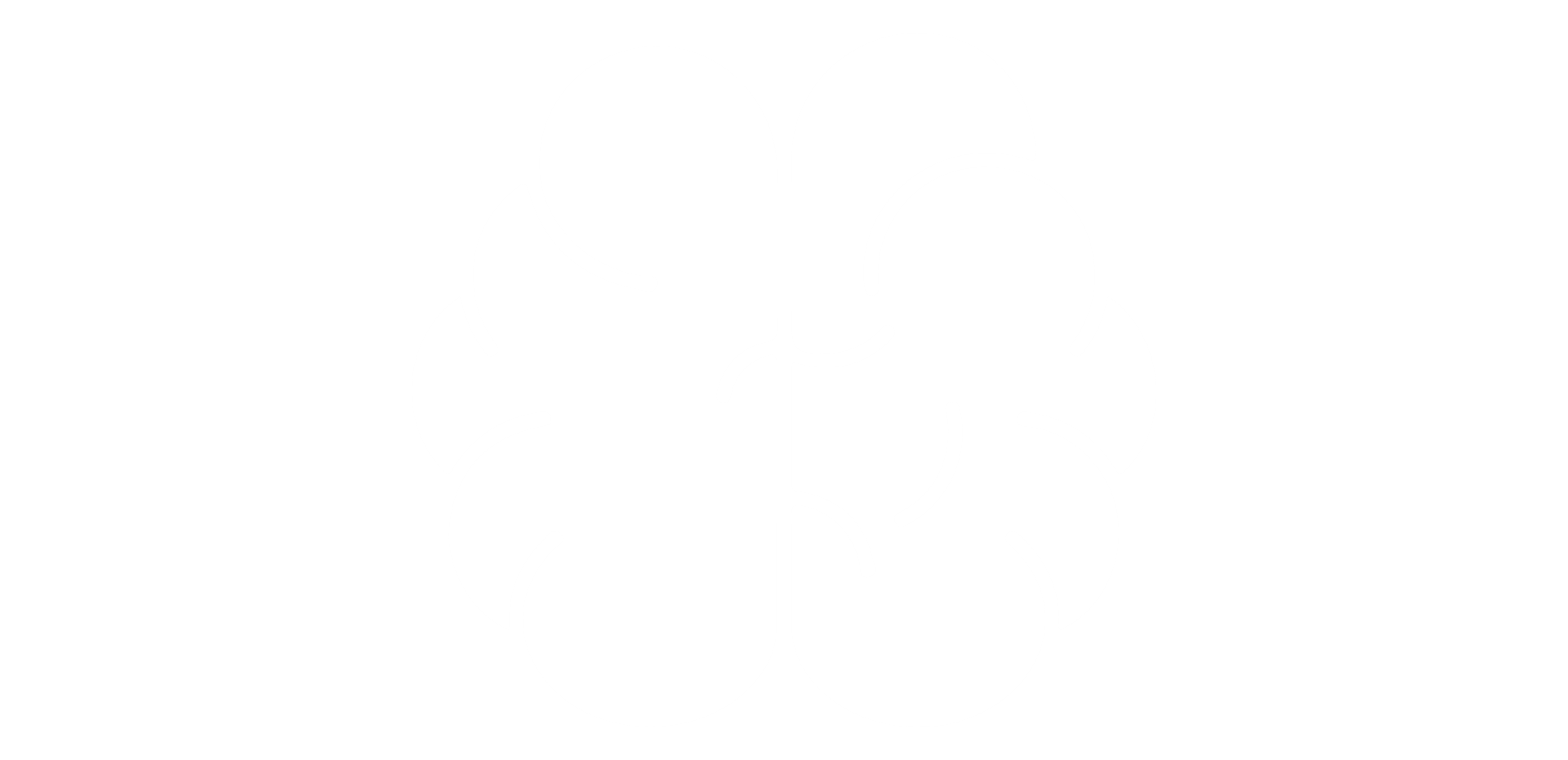 The relative frequency of a teacher throwing a pen in the bin is 0.5
A teacher throws a pen 100 times. How many throws will be successful?
Practice
Worked Example
Your Turn
The relative frequency of a teacher throwing a pen in the bin is 0.5
The relative frequency of a teacher throwing a pen in the bin is 0.5
A teacher throws a pen 1000 times.  How many throws will be successful?
A teacher throws a pen 100 times. How many throws will be successful?
1.
The relative frequency of a teacher throwing a pen in the bin is 0.5. A teacher throws a pen 50 times. How many will be successful?
2.
The relative frequency of a teacher throwing a pen in the bin is 0.1. A teacher throws a pen 50 times. How many will be successful?
3.
The relative frequency of a teacher throwing a pen in the bin is 1. A teacher throws a pen 50 times. How many will be successful?
4.
The relative frequency of a teacher throwing a pen in the bin is 0.9. A teacher throws a pen 100 times. How many will be successful?
5.
The relative frequency of a teacher throwing a pen in the bin is 0.10. A teacher throws a pen 100 times. How many will be successful?
6.
The relative frequency of a teacher throwing a pen in the bin is 0.15. A teacher throws a pen 100 times. How many will be successful?
7.
The relative frequency of a teacher throwing a pen in the bin is 0.015. A teacher throws a pen 100 times. How many will be successful?
1.
The relative frequency of a teacher throwing a pen in the bin is 0.5. A teacher throws a pen 50 times. How many will be successful?
2.
The relative frequency of a teacher throwing a pen in the bin is 0.1. A teacher throws a pen 50 times. How many will be successful?
3.
The relative frequency of a teacher throwing a pen in the bin is 1. A teacher throws a pen 50 times. How many will be successful?
4.
The relative frequency of a teacher throwing a pen in the bin is 0.9. A teacher throws a pen 100 times. How many will be successful?
5.
The relative frequency of a teacher throwing a pen in the bin is 0.10. A teacher throws a pen 100 times. How many will be successful?
6.
The relative frequency of a teacher throwing a pen in the bin is 0.15. A teacher throws a pen 100 times. How many will be successful?
7.
The relative frequency of a teacher throwing a pen in the bin is 0.015. A teacher throws a pen 100 times. How many will be successful?